Stephen Marshak
ESSENTIALS OF
Geology
FIFTH EDITION
Interlude E
Memories of Past Life:
Fossils and Evolution
©2016 W. W. Norton & Company, Inc.
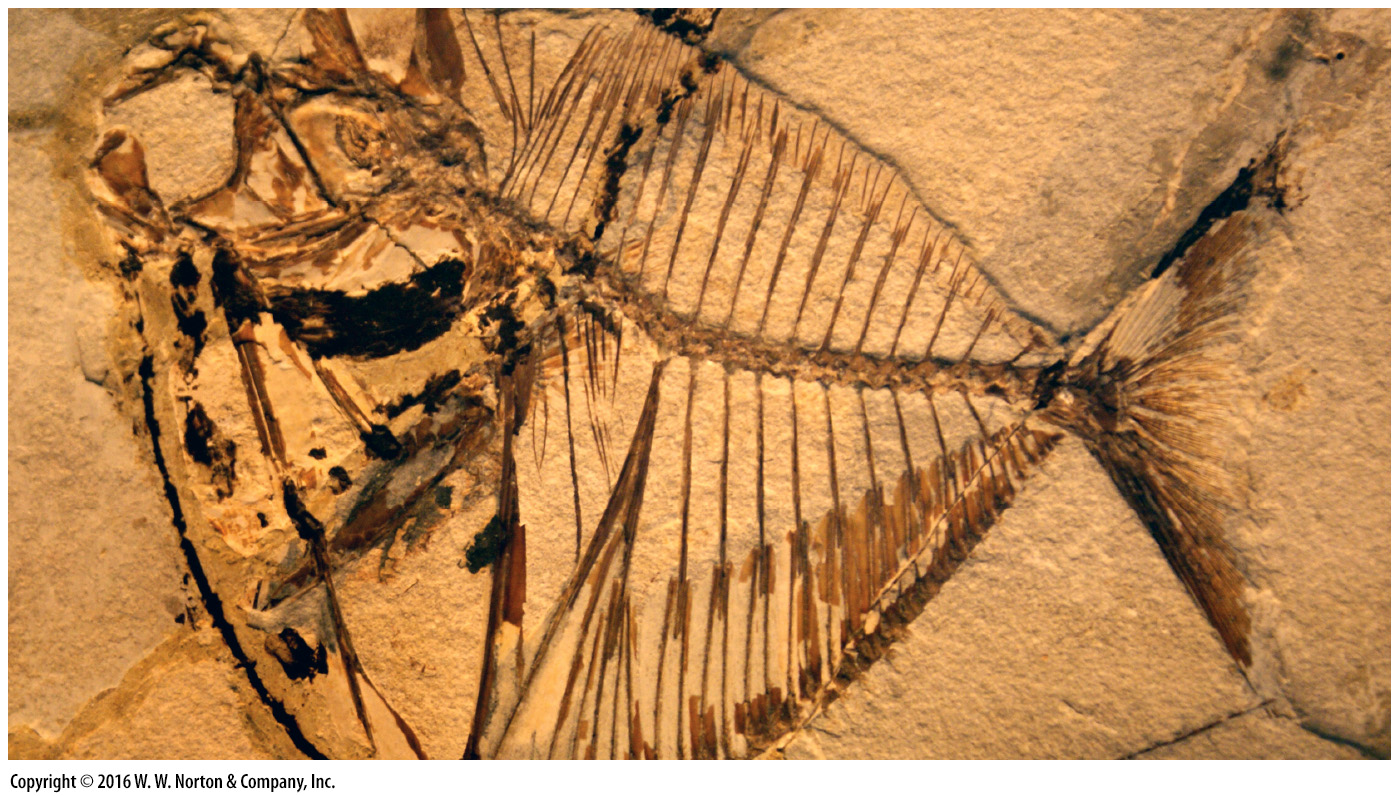 [Speaker Notes: This fossil of a fish was carefully exposed by removing the overlying layer of rock. Fine details of the fish’s bones and fins have been preserved for millions of years, allowing us to see a species that no longer exists.]
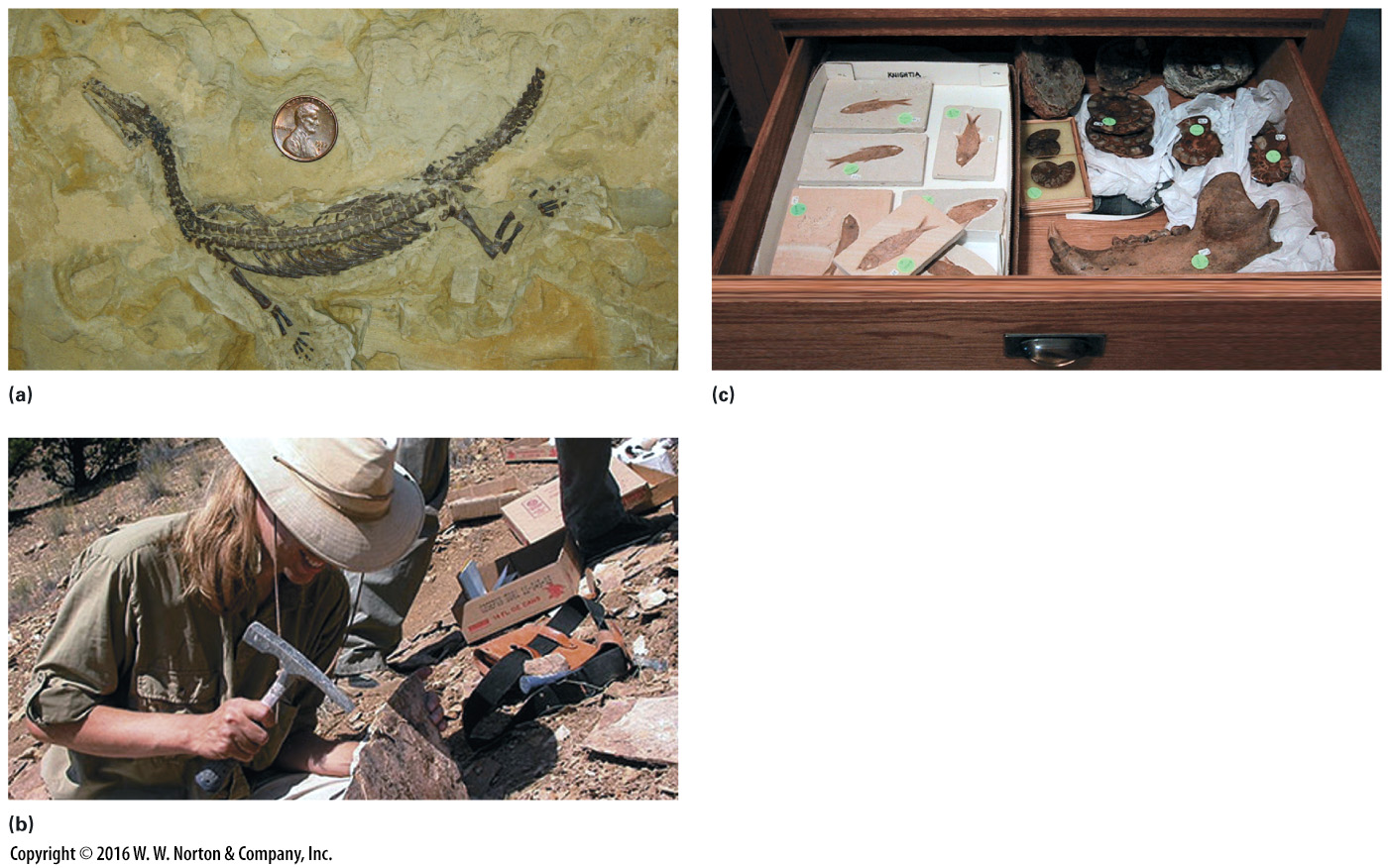 [Speaker Notes: FIGURE E.1  Fossils, and their collection.
(a) Fossil skeleton in 200-Ma sandstone. (b) A paleontologist collecting specimens. (c) A drawer of fossil specimens in a museum.]
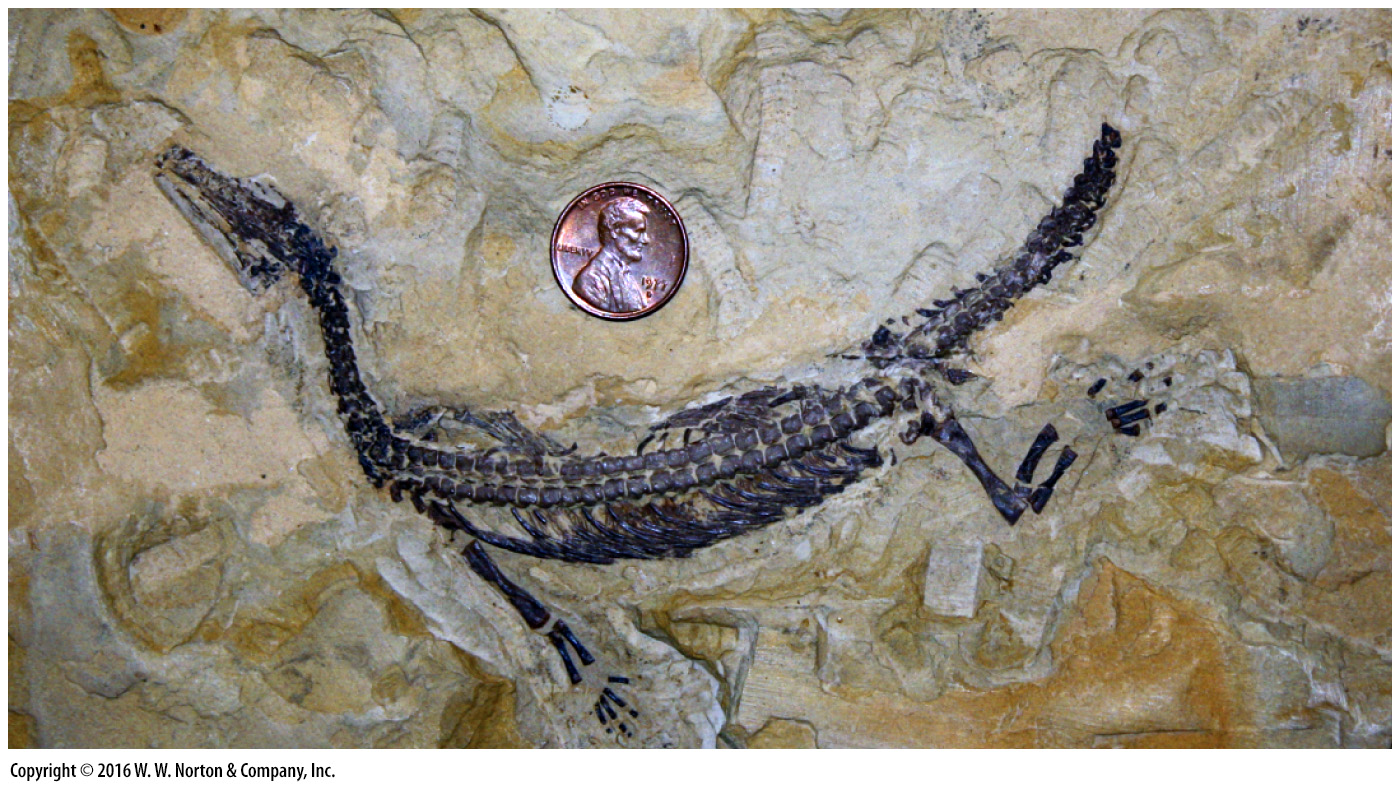 [Speaker Notes: FIGURE E.1a  Fossils, and their collection.
(a) Fossil skeleton in 200-Ma sandstone.]
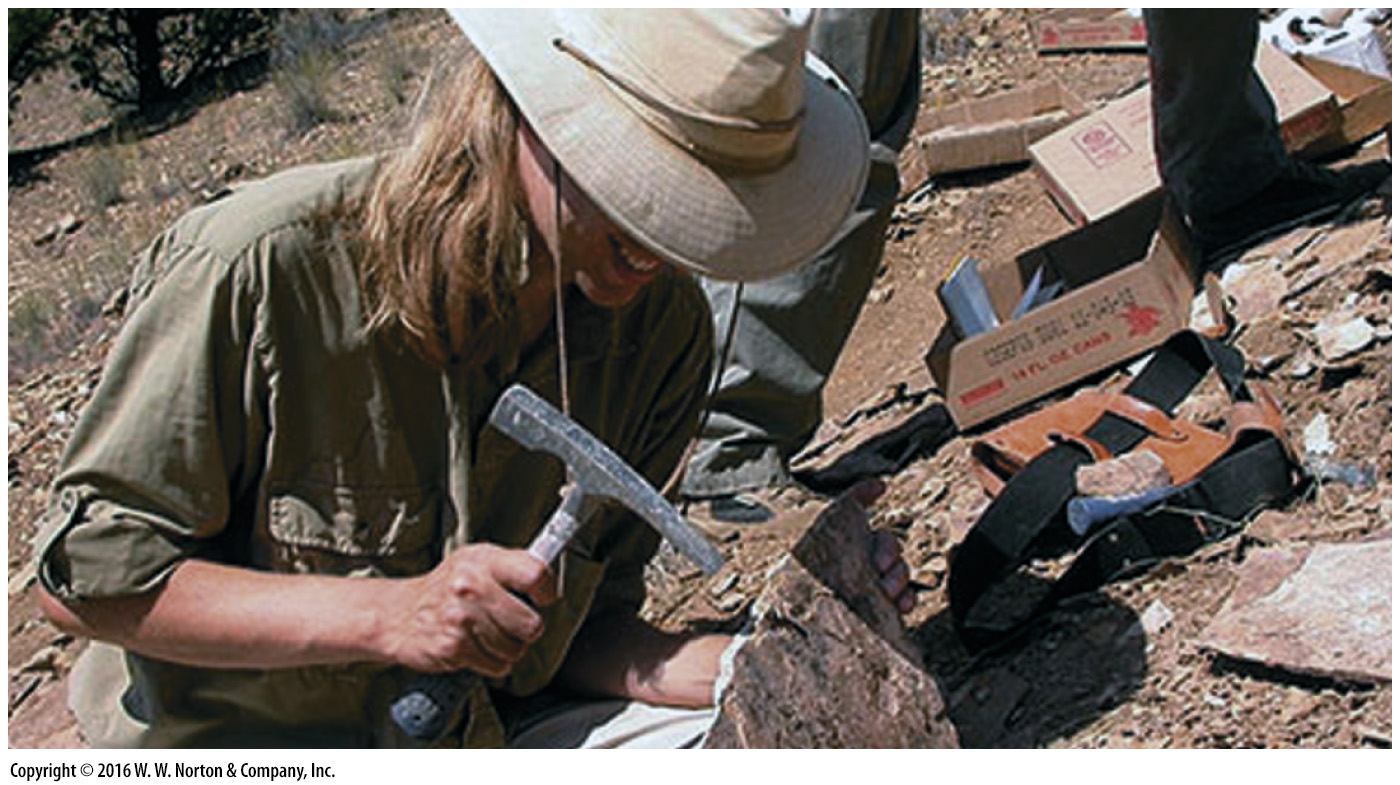 [Speaker Notes: FIGURE E.1b  Fossils, and their collection.
(b) A paleontologist collecting specimens.]
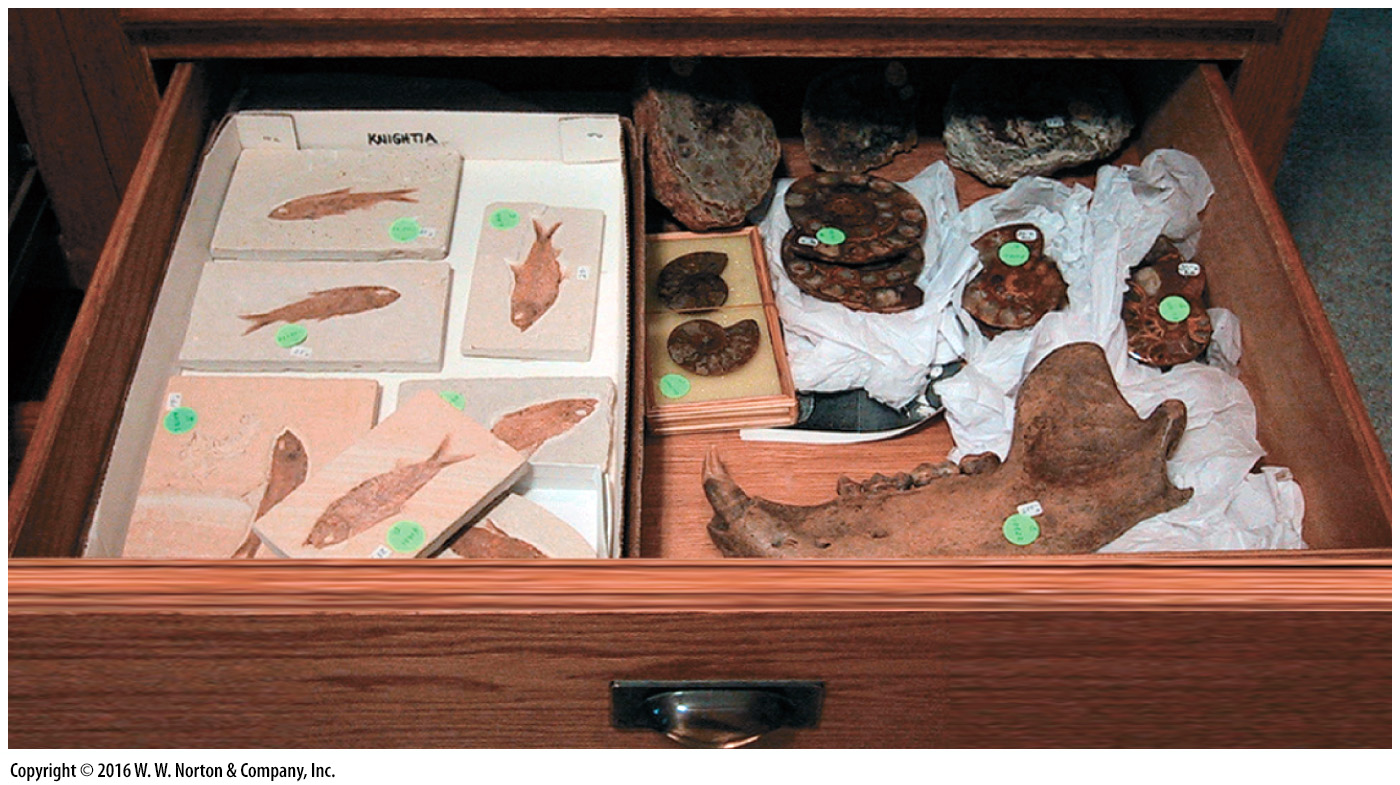 [Speaker Notes: FIGURE E.1c  Fossils, and their collection.
(c) A drawer of fossil specimens in a museum.]
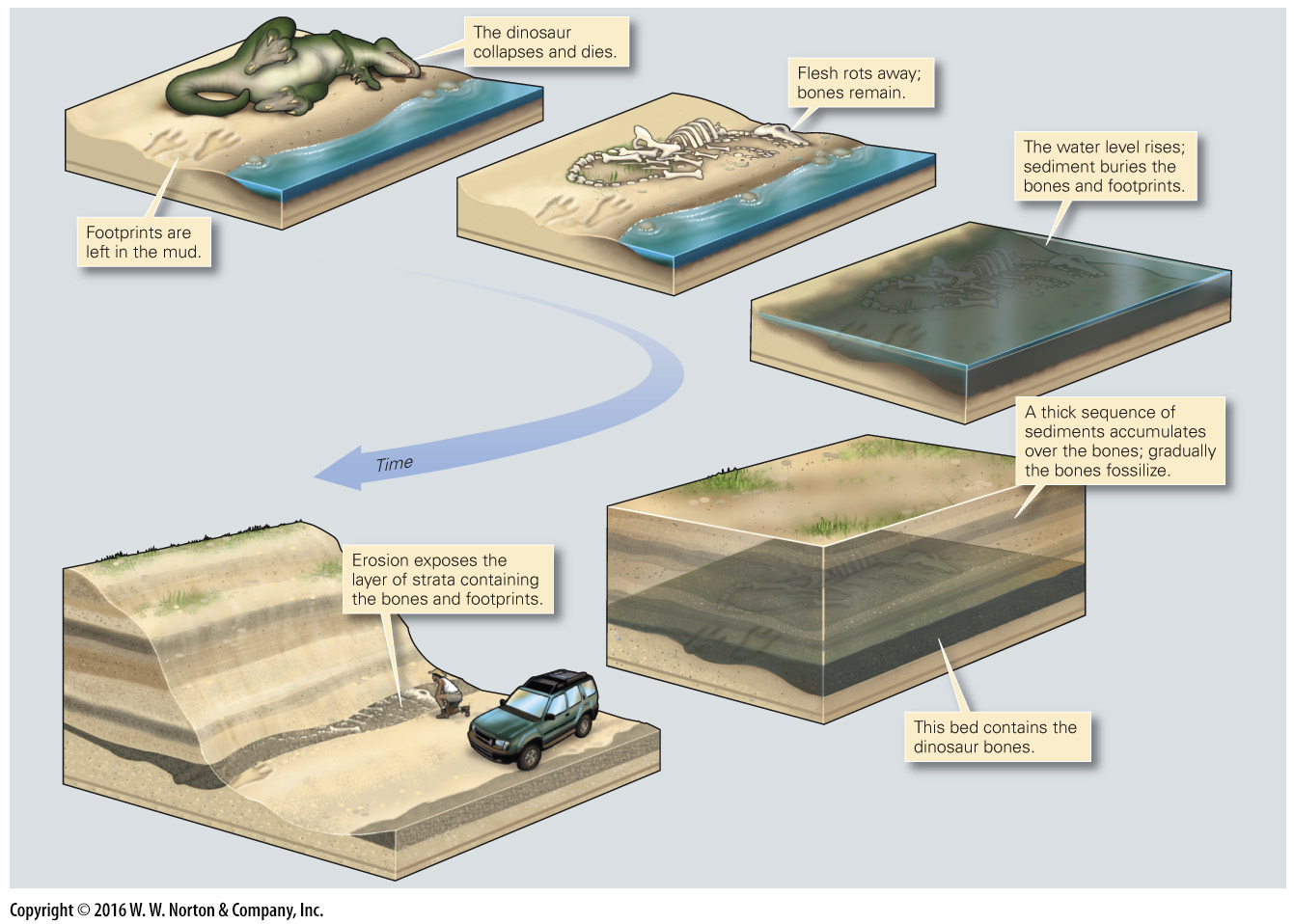 [Speaker Notes: FIGURE E.2  The stages in the fossilization of a dinosaur.]
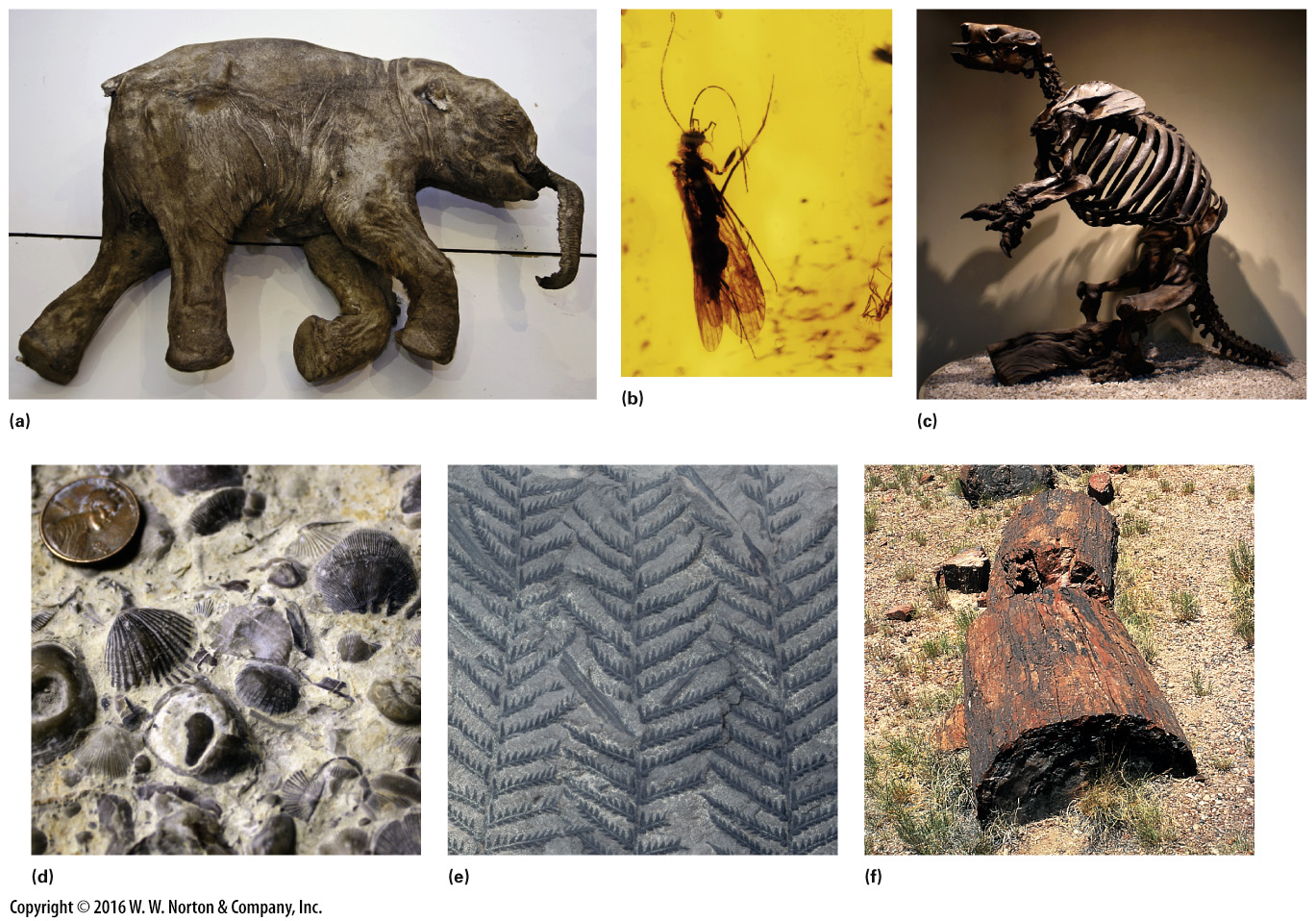 [Speaker Notes: FIGURE E.3  Examples of different kinds of fossils.
(a) This 1-m long baby mammoth, found in Siberia, died 37,000 years ago. (b) This insect became embedded in amber about 200 million years ago. (c) A fossil skeleton of a 2-m-high giant ground sloth from the La Brea Tar Pits in California. (d) Fossil shells, the “hard parts” of invertebrates. (e) The carbonized impressions of fern fronds in a shale. (f) Petrified wood from Arizona. It is so hard that it remains after the rock that surrounded it has eroded away.]
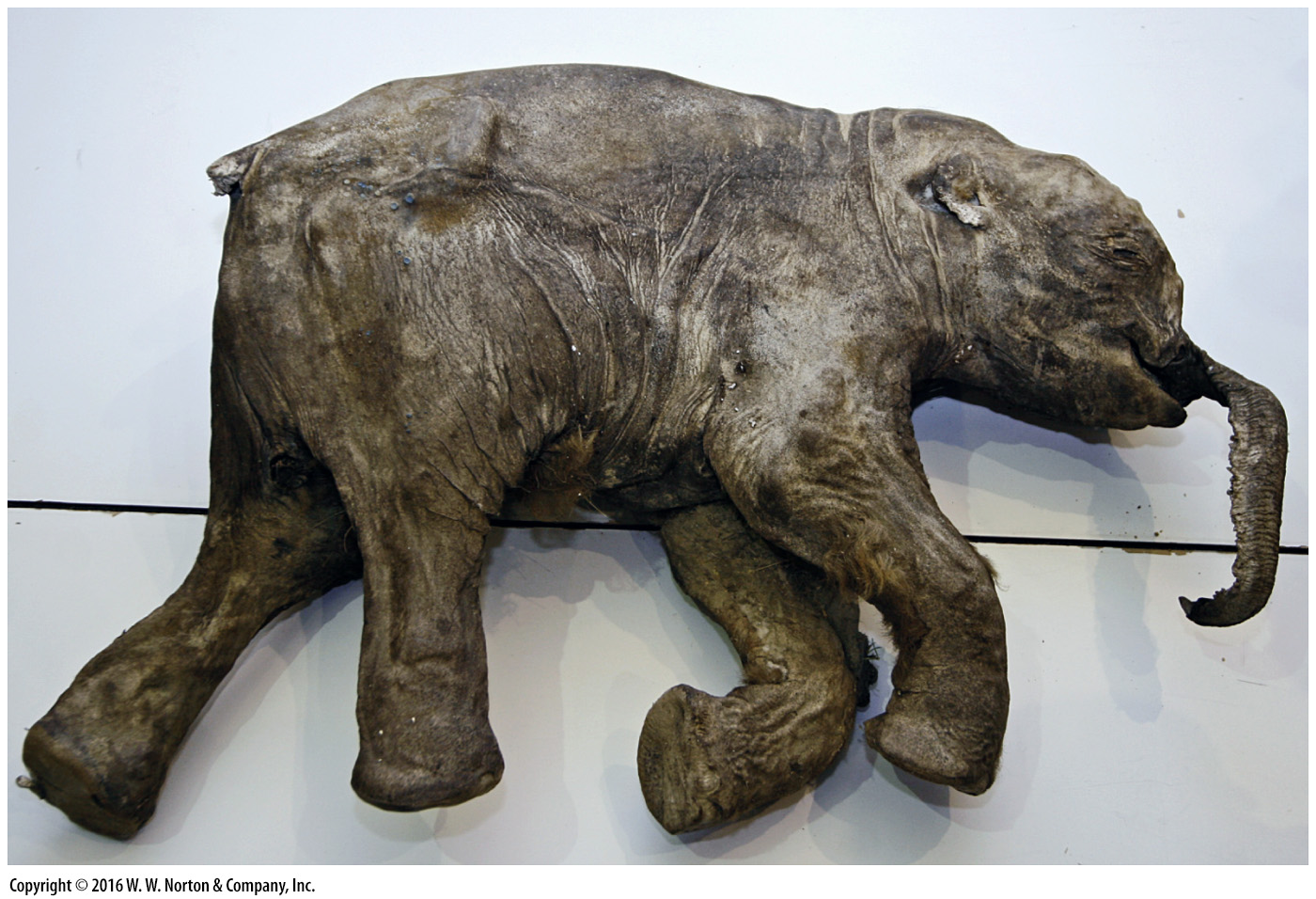 [Speaker Notes: FIGURE E.3a  Examples of different kinds of fossils.
(a) This 1-m long baby mammoth, found in Siberia, died 37,000 years ago.]
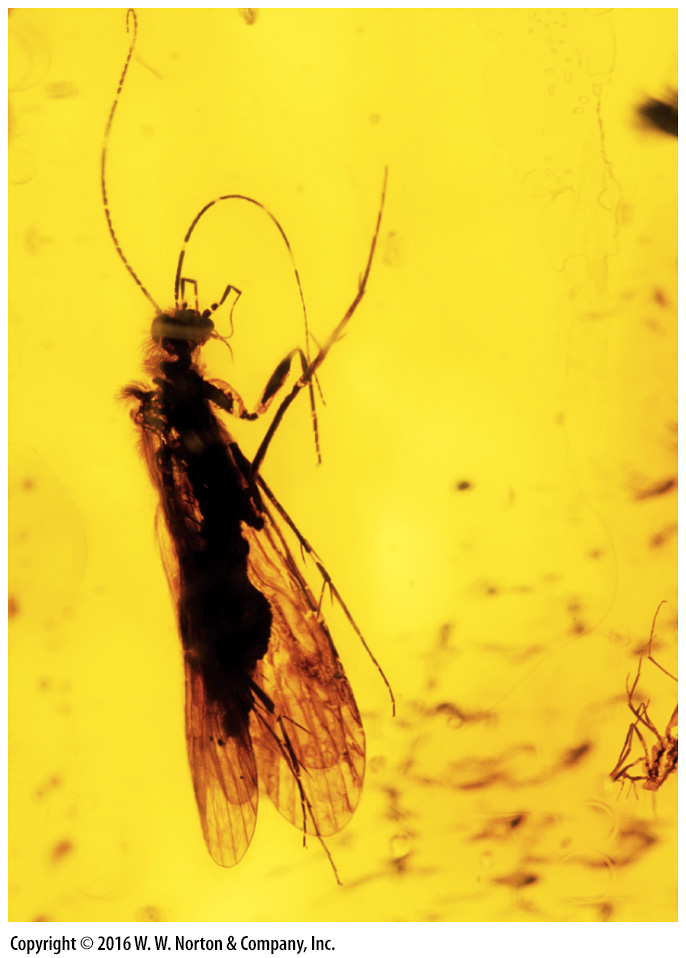 [Speaker Notes: FIGURE E.3b  Examples of different kinds of fossils.
(b) This insect became embedded in amber about 200 million years ago.]
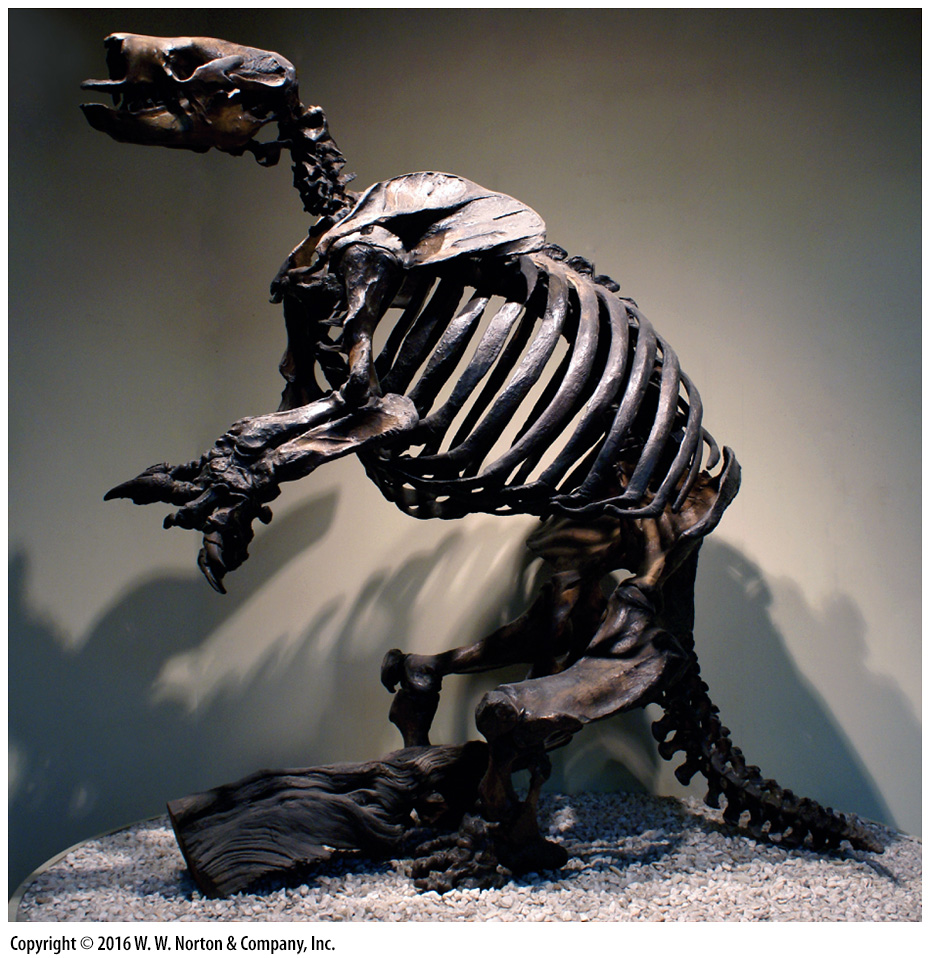 [Speaker Notes: FIGURE E.3c  Examples of different kinds of fossils.
(c) A fossil skeleton of a 2-m-high giant ground sloth from the La Brea Tar Pits in California.]
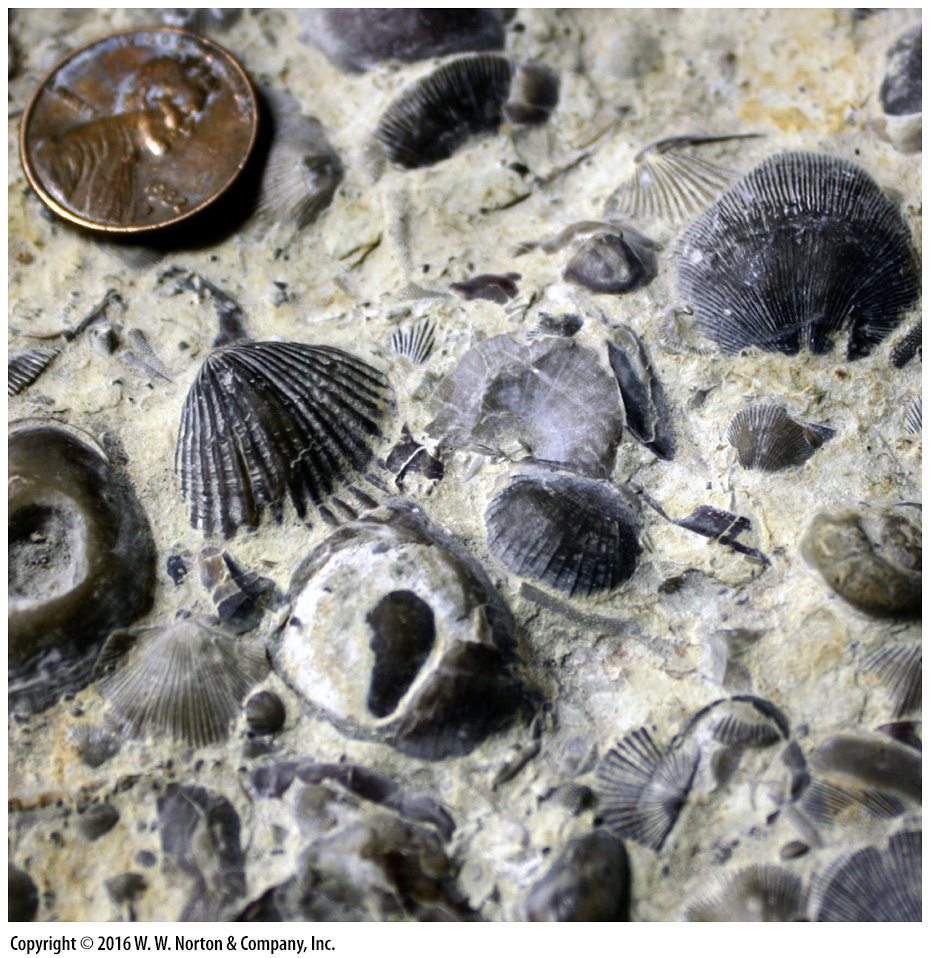 [Speaker Notes: FIGURE E.3d  Examples of different kinds of fossils.
(d) Fossil shells, the “hard parts” of invertebrates.]
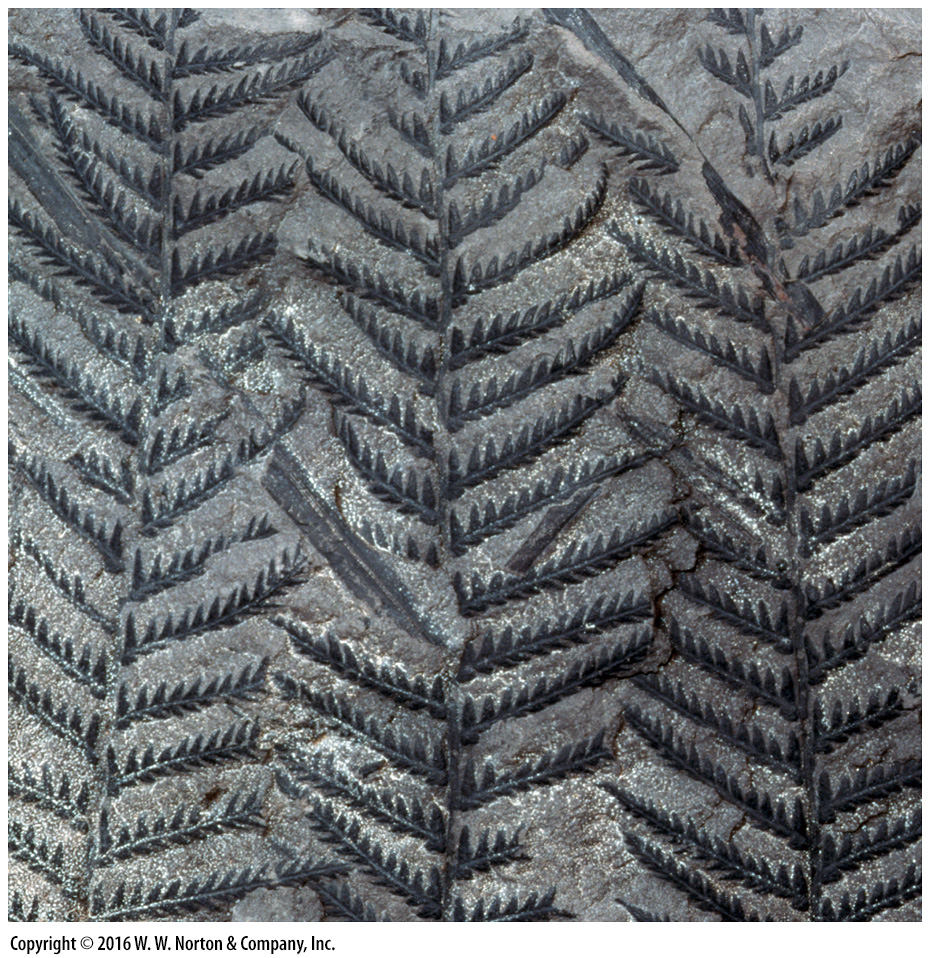 [Speaker Notes: FIGURE E.3e  Examples of different kinds of fossils.
(e) The carbonized impressions of fern fronds in a shale.]
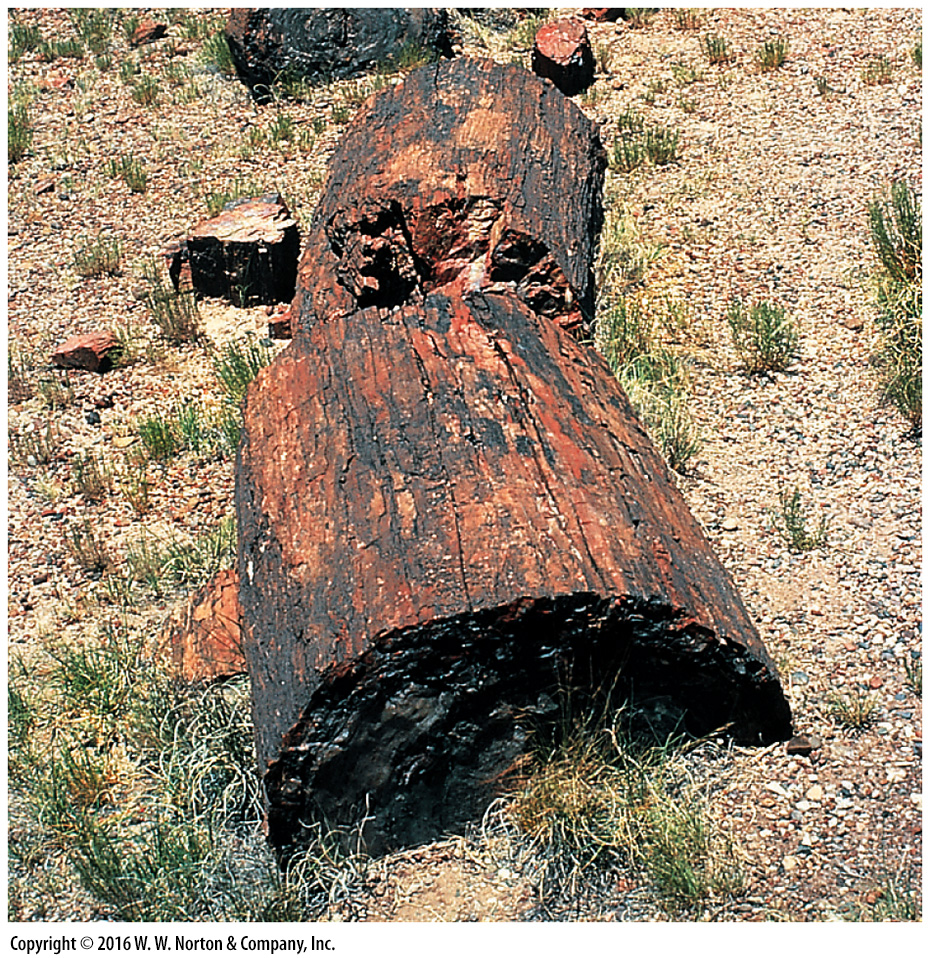 [Speaker Notes: FIGURE E.3f  Examples of different kinds of fossils.
(f) Petrified wood from Arizona. It is so hard that it remains after the rock that surrounded it has eroded away.]
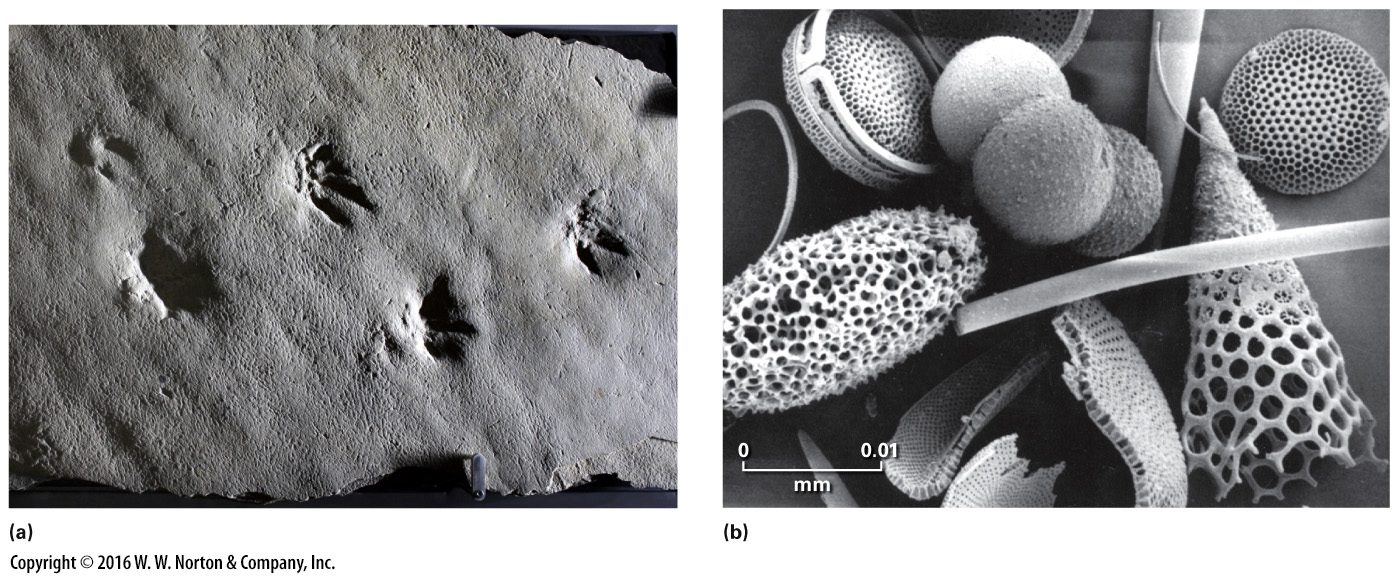 [Speaker Notes: FIGURE E.4  Examples of trace fossils and microfossils.
(a) Molds of dinosaur footprints. These push down into the top of a bed. (b) Examples of fossil plankton shells. Because of their size, geologists refer to these as microfossils.]
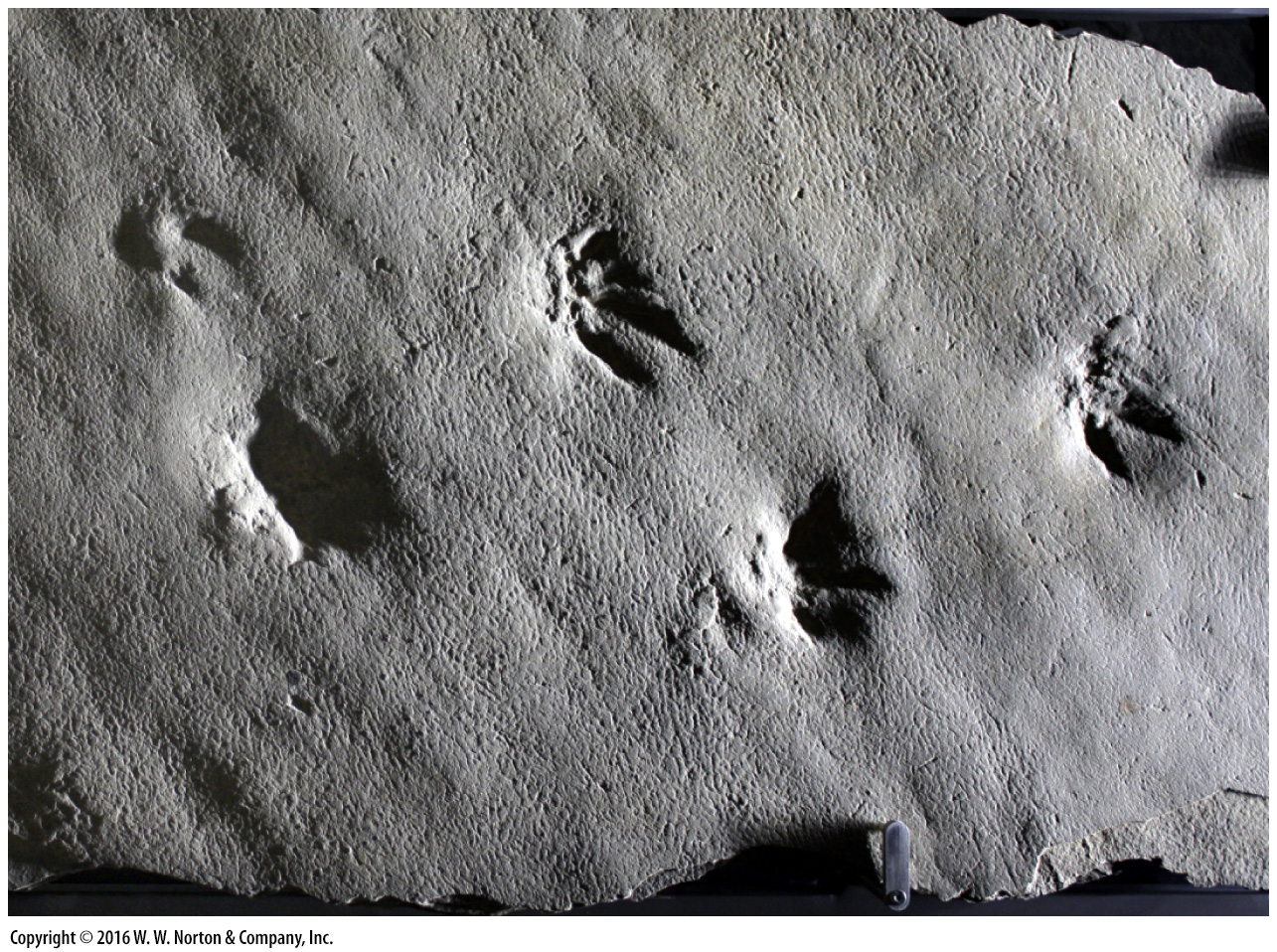 [Speaker Notes: FIGURE E.4a  Examples of trace fossils and microfossils.
(a) Molds of dinosaur footprints. These push down into the top of a bed.]
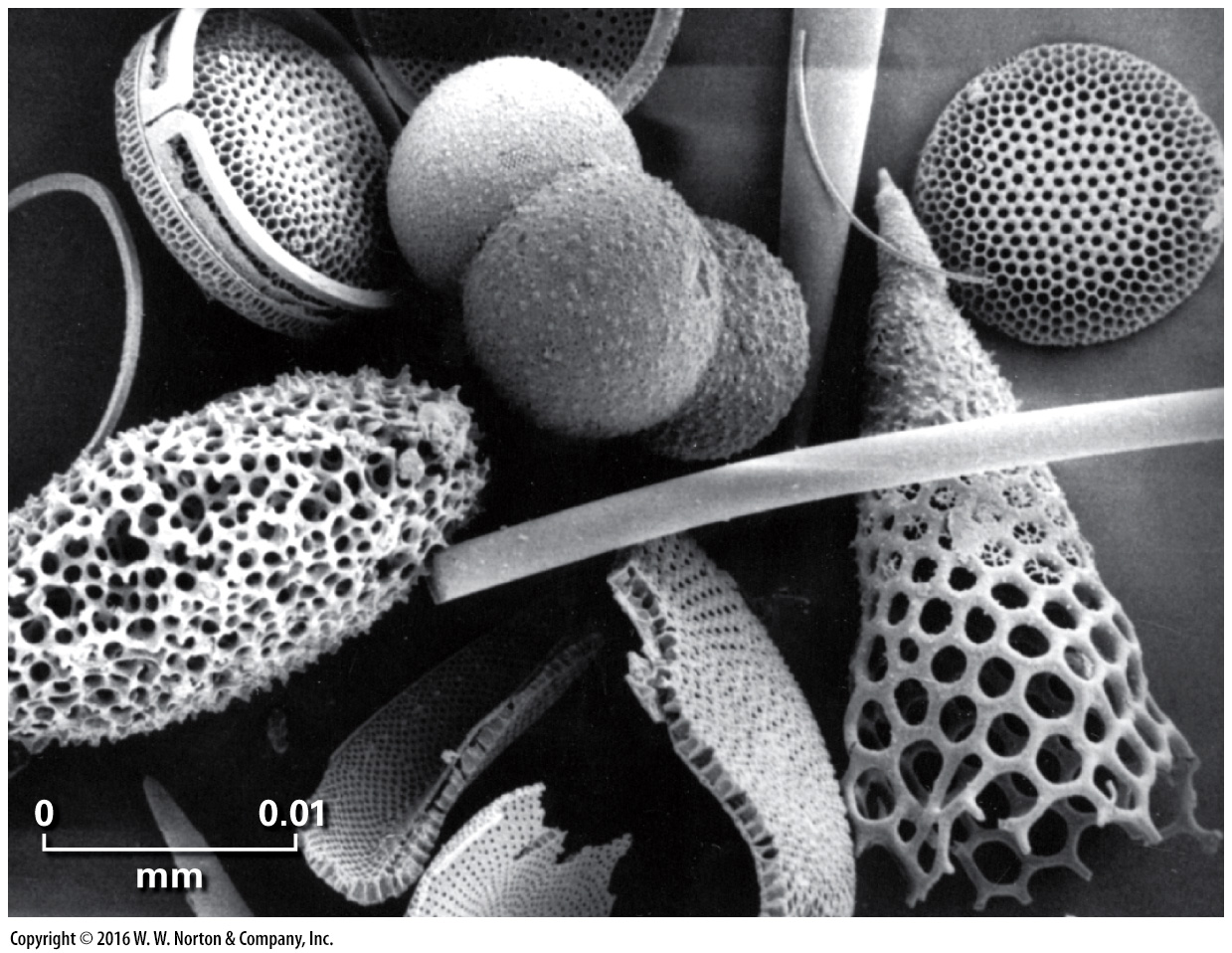 [Speaker Notes: FIGURE E.4b  Examples of trace fossils and microfossils.
(b) Examples of fossil plankton shells. Because of their size, geologists refer to these as microfossils.]
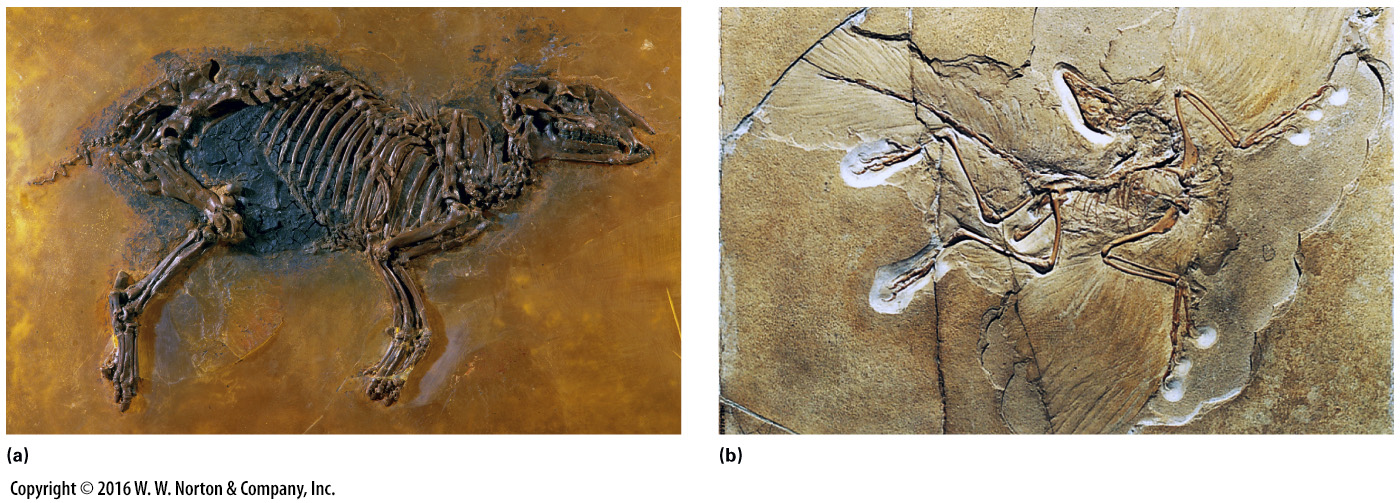 [Speaker Notes: FIGURE E.5  Extraordinary fossils. These fossils are particularly well preserved.
(a) A 50-million-year-old mammal fossil was chiseled from oil shale near Messel, Germany. It still contains the remains of skin. (b) Archaeopteryx from the 150-million-year-old Solnhofen Limestone of Germany. The imprints of feathers are clearly visible.]
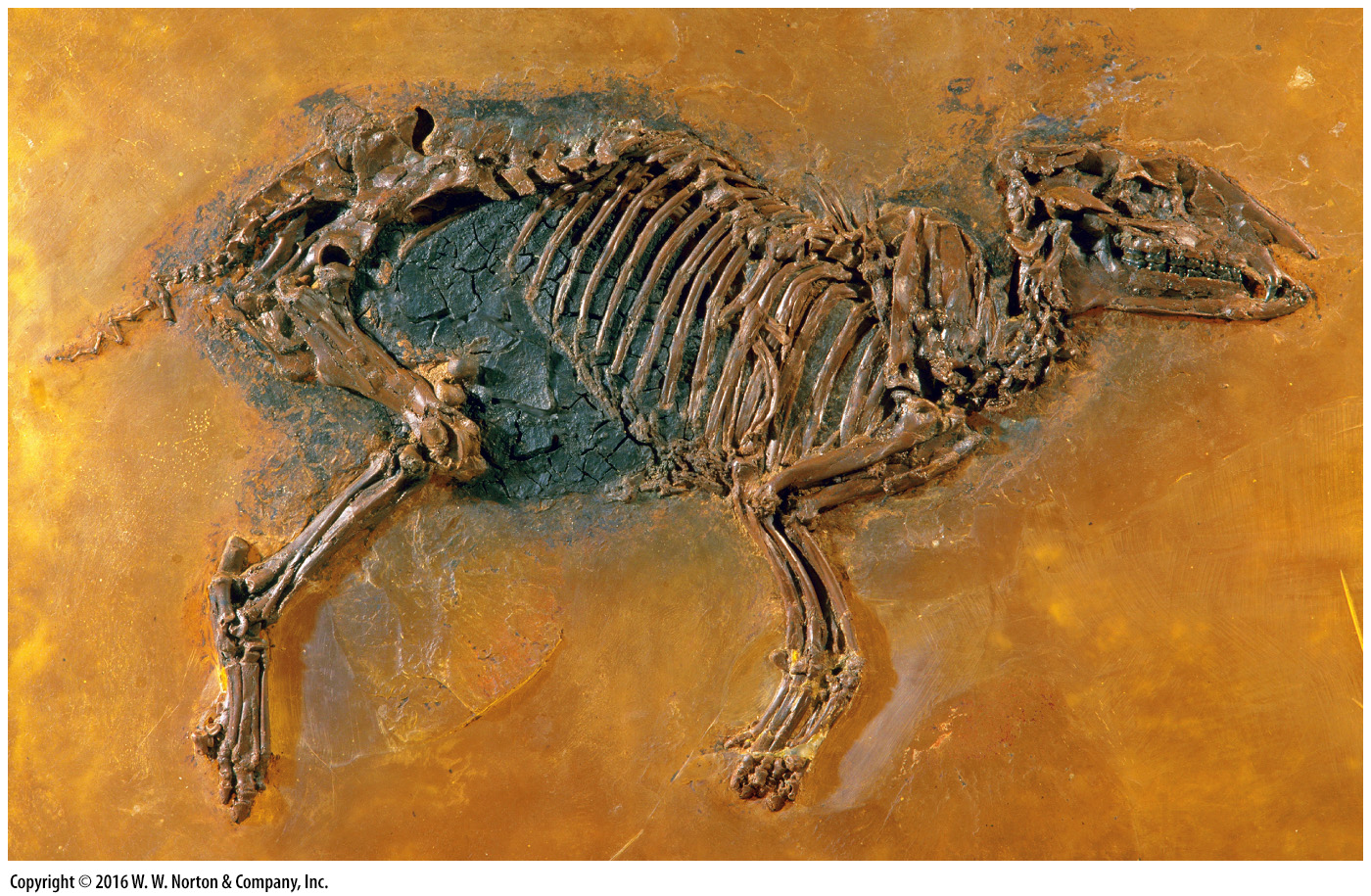 [Speaker Notes: FIGURE E.5a  Extraordinary fossils. These fossils are particularly well preserved.
(a) A 50-million-year-old mammal fossil was chiseled from oil shale near Messel, Germany. It still contains the remains of skin.]
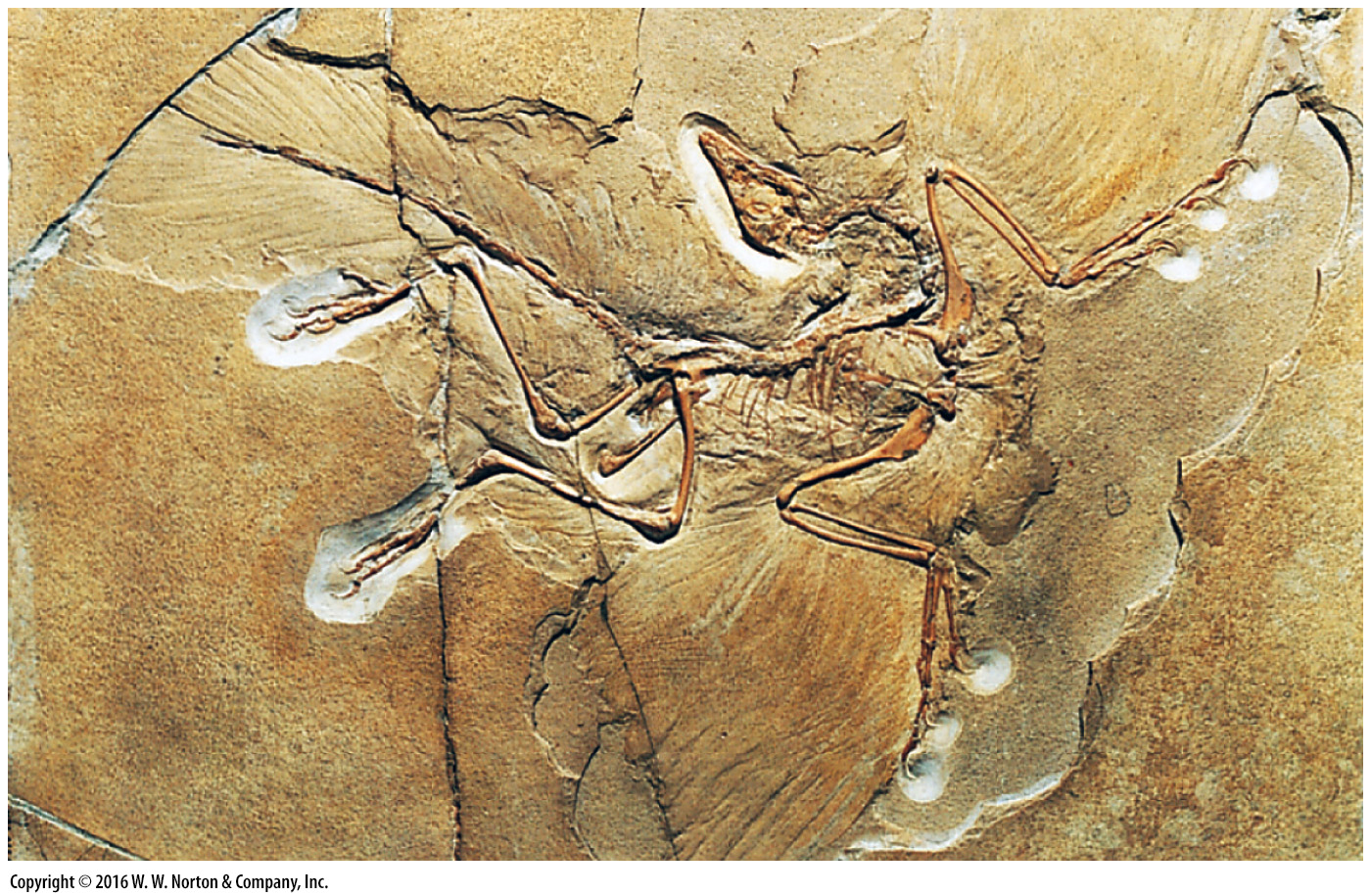 [Speaker Notes: FIGURE E.5b  Extraordinary fossils. These fossils are particularly well preserved.
(b) Archaeopteryx from the 150-million-year-old Solnhofen Limestone of Germany. The imprints of feathers are clearly visible.]
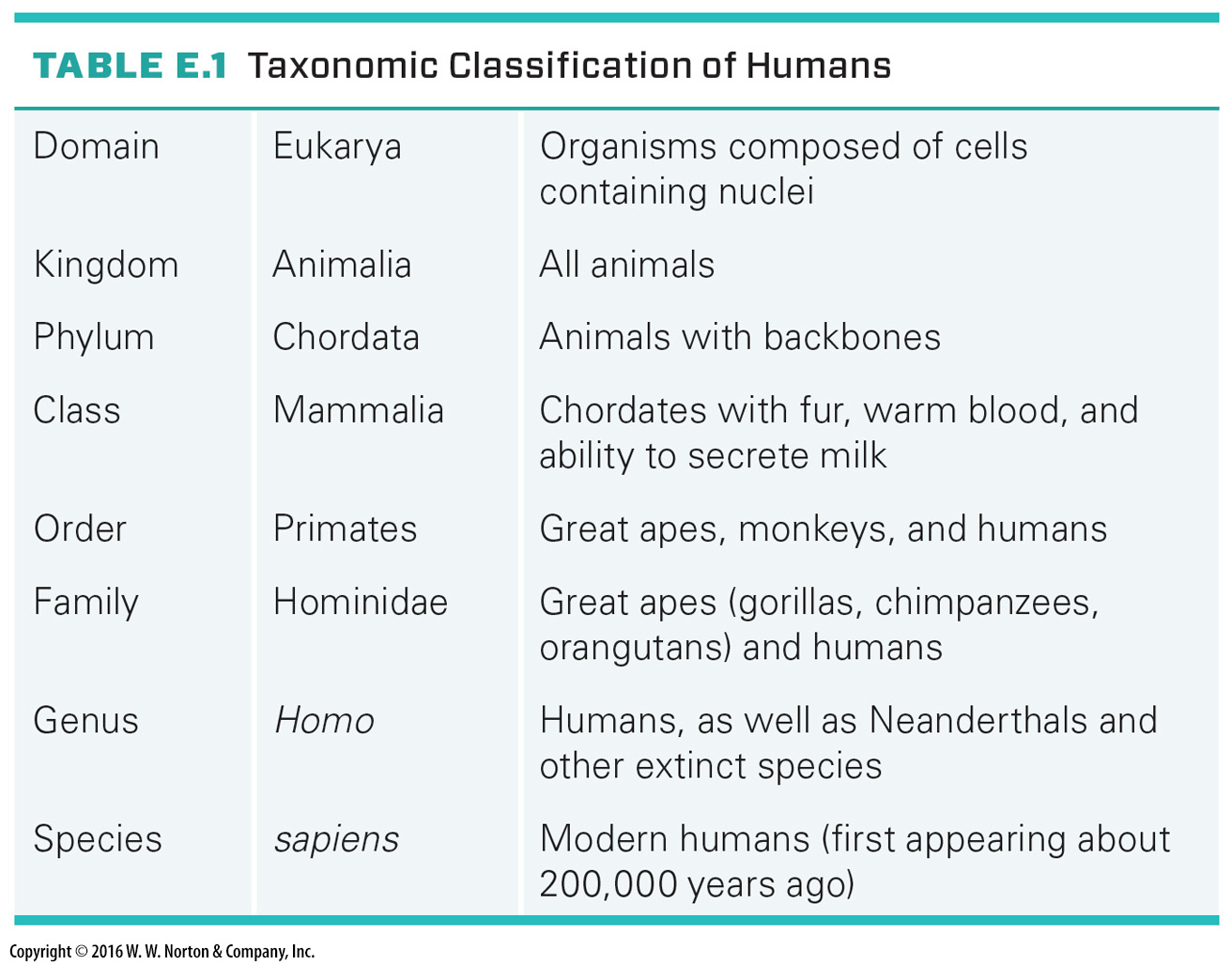 [Speaker Notes: TABLE E.1  Taxonomic Classification of Humans]
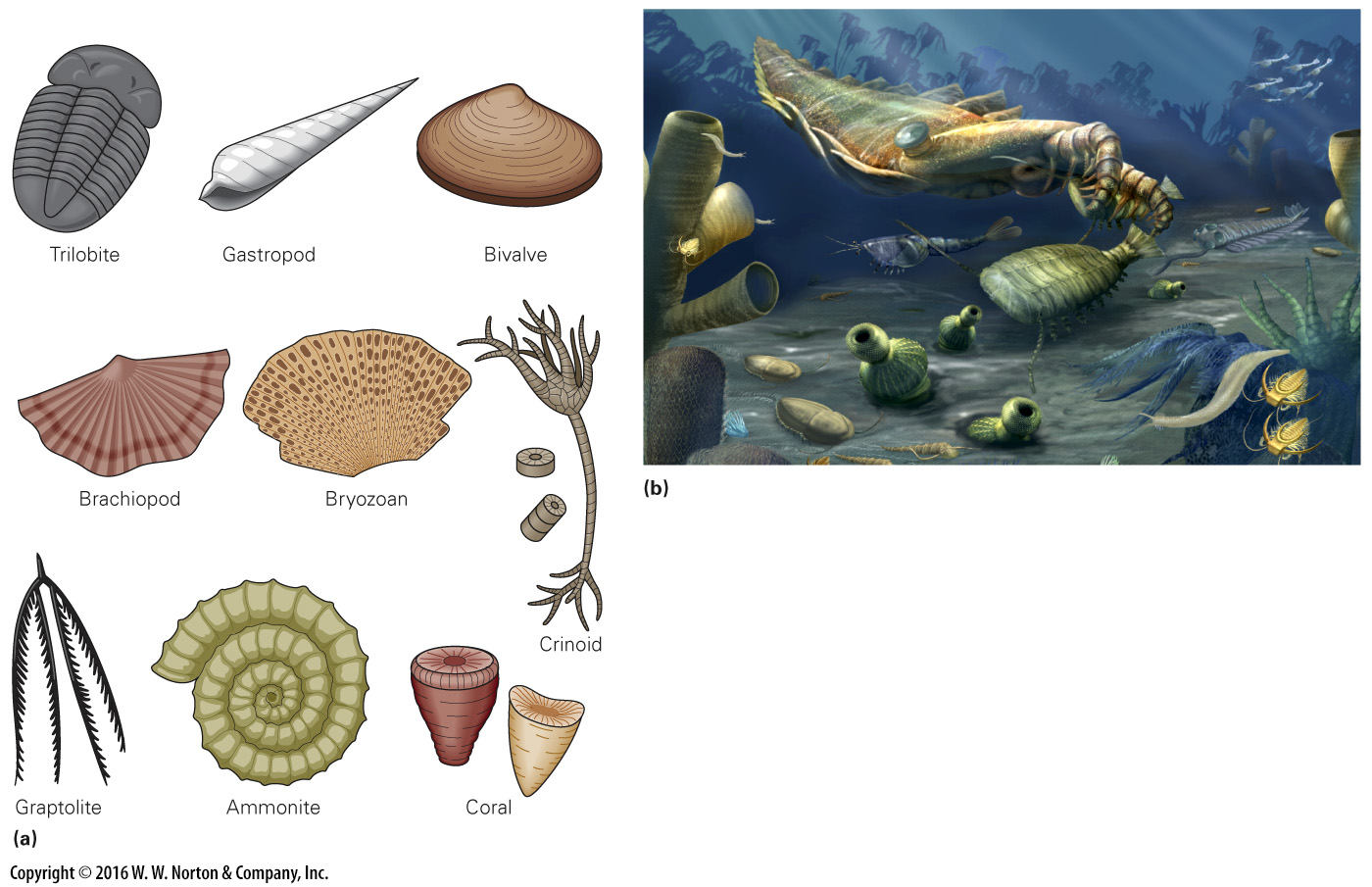 [Speaker Notes: FIGURE E.6  Common types of invertebrate fossils.
(a) Sketches of representative fossils. (b) An artist’s reconstruction of a Cambrian ecosystem. The painting is based on Burgess Shale fossils.]
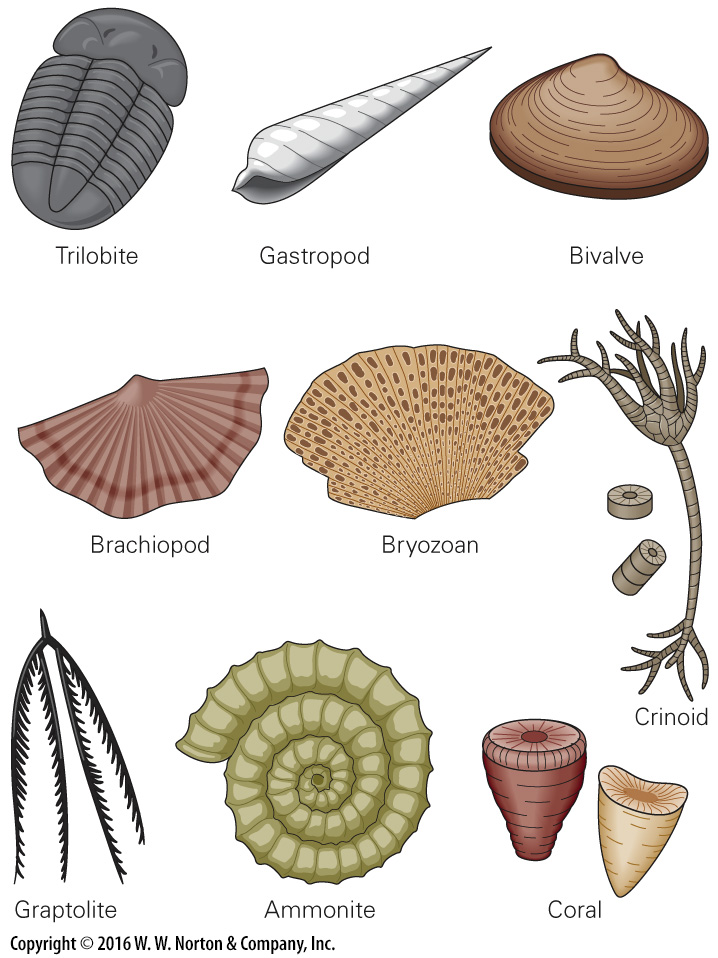 [Speaker Notes: FIGURE E.6a  Common types of invertebrate fossils.
(a) Sketches of representative fossils.]
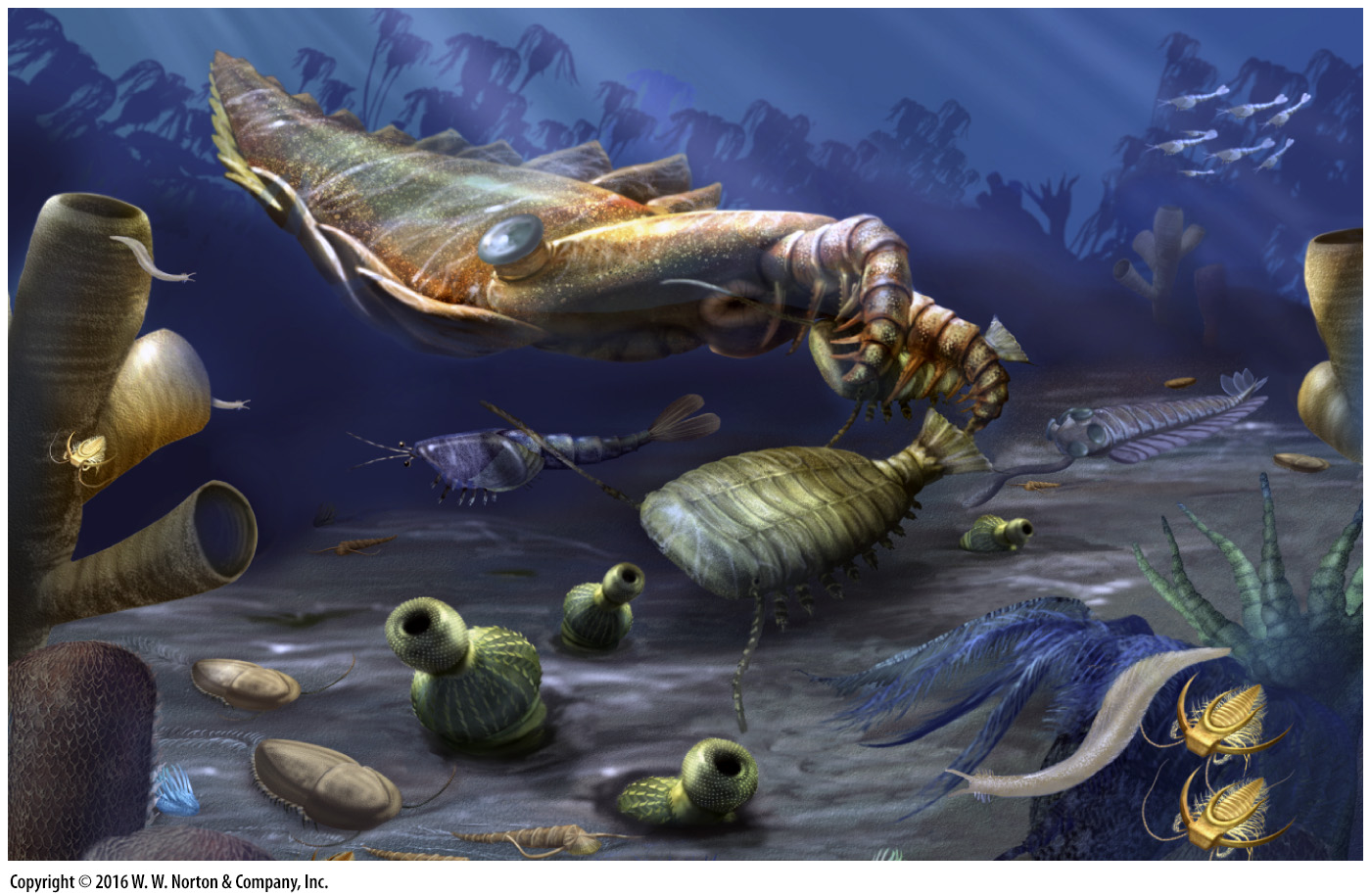 [Speaker Notes: FIGURE E.6b  Common types of invertebrate fossils.
(b) An artist’s reconstruction of a Cambrian ecosystem. The painting is based on Burgess Shale fossils.]
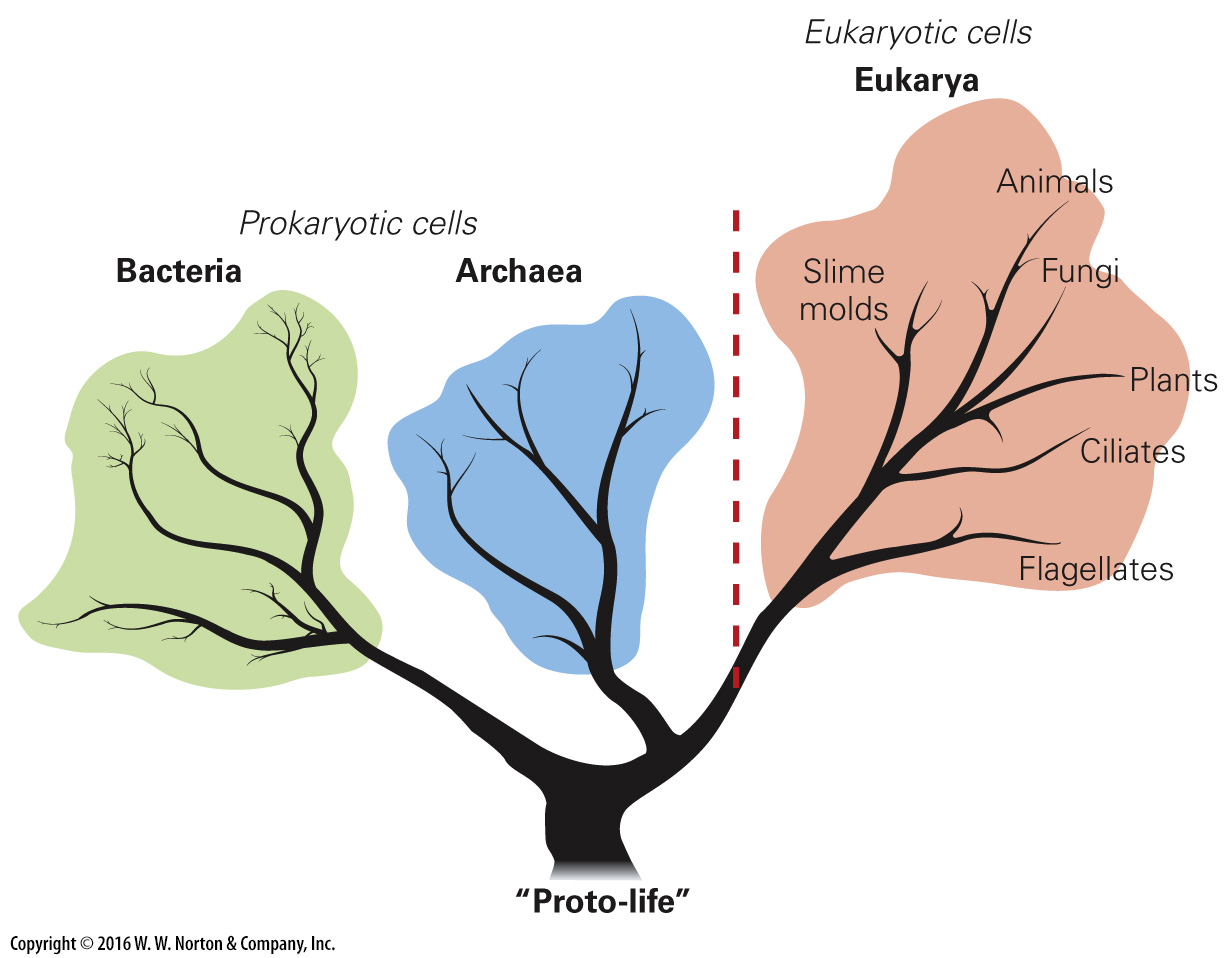 [Speaker Notes: FIGURE E.7  A phylogenetic tree. The tree of life symbolically illustrates relations among different domains of organisms. Archaea and bacteria are both prokaryotes and don’t have nuclei. All other life forms are eukaryotes because they have cells with a nucleus.]
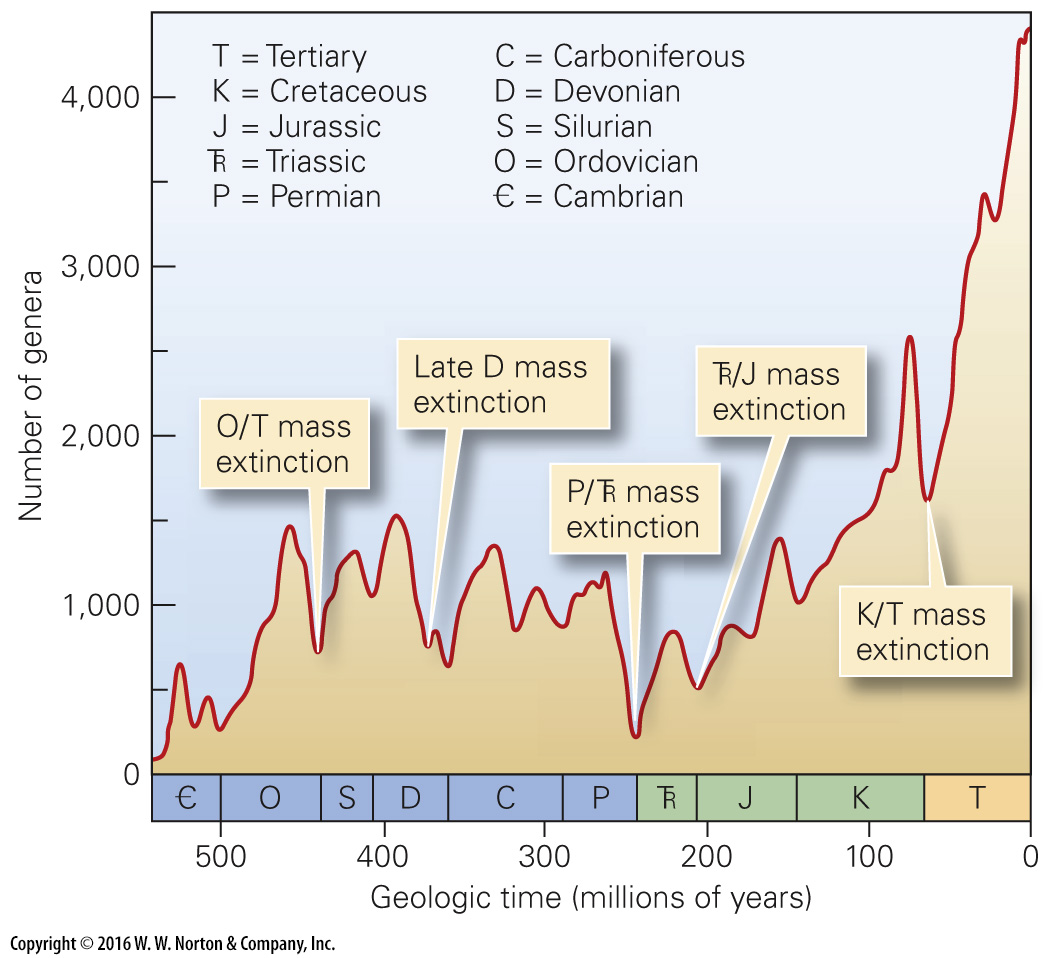 [Speaker Notes: FIGURE E.8  This graph shows how the diversity of life has changed with time. Sudden drops indicate periods when mass extinctions occurred.]